Ripe process for automation template
The below template is to be used when seeking to determine if a process is ready for automation. You can change the characteristics based on your own needs, but these are traditionally the types of characteristics used.
We have a couple examples of commentary responses. Once complete, you can score, with the closer to 50 the score is the more ready for automation the process is.
Score key
1 = No satisfaction of characteristic
3 = Mid satisfaction of characteristic
5 = Complete satisfaction of characteristic
MIN: 10 – MAX: 50
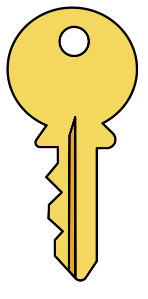 Commentary
Characteristic
Score
As there are a set of hurdles that need to be jumped by employees and new starters alike, rules could be easily written for this process. When one activity is completed, the automation handles it based on the rule.
5
Well defined rules
There is generally a simple back and forth between the new starter and HR. When one activity is completed, it leads to the next, and the next. The activities are expected and in line with process procedures.
Basic workflow structure
4
The activities, if completed correctly, will tend to be repetitive. There can be some nuances here IF something goes wrong, there are delays from the new starter side or system troubles. An automation should fix this.
3
Repetitive in nature
Can be a lift and shift
Consistent & constant data flow
High volume of data
Largely 1 to 2 departments
Very manual workflow
Increased chance of elevated risk
Prone to errors & defects
TOTAL